Priešmokyklinio amžiaus vaikų grupės ,,Saulės zuikučiai” refleksijaTEMA: ,,Į PAGALBĄ GAMTAI”DATA: 2020.04.14-17
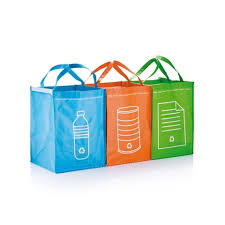 Paruošė:
 priešmokyklinio ugdymo mokytoja
 Ramunė Eidėnienė
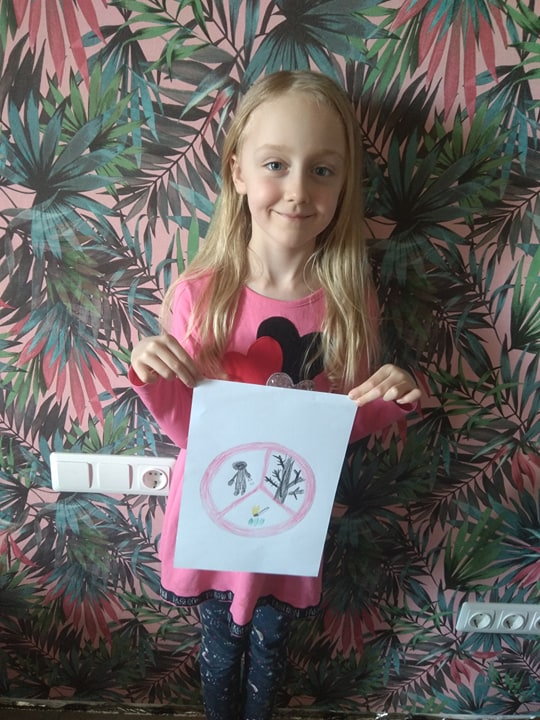 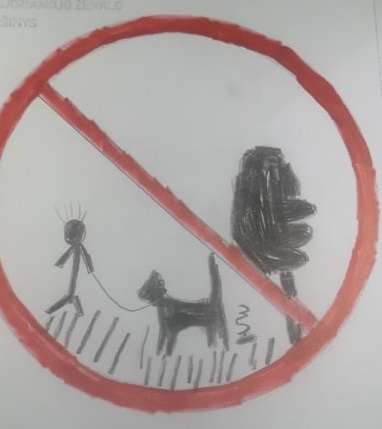 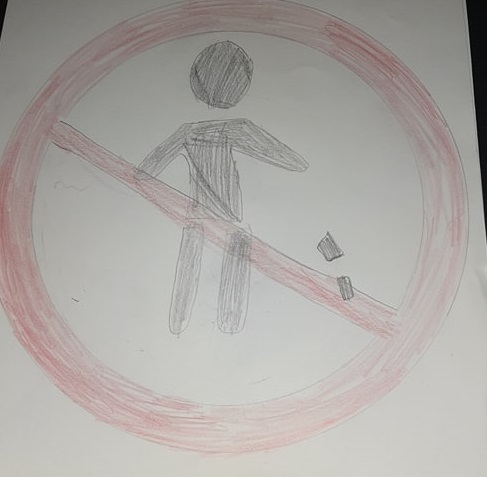 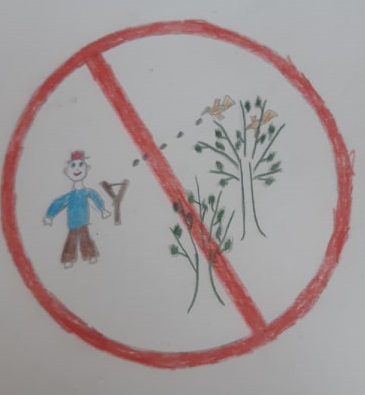 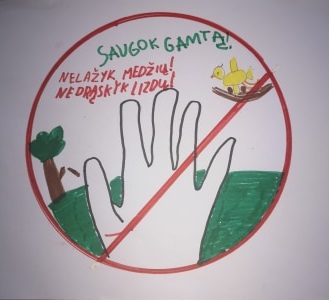 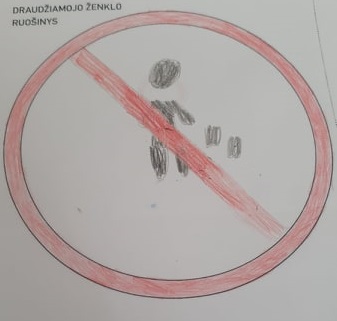 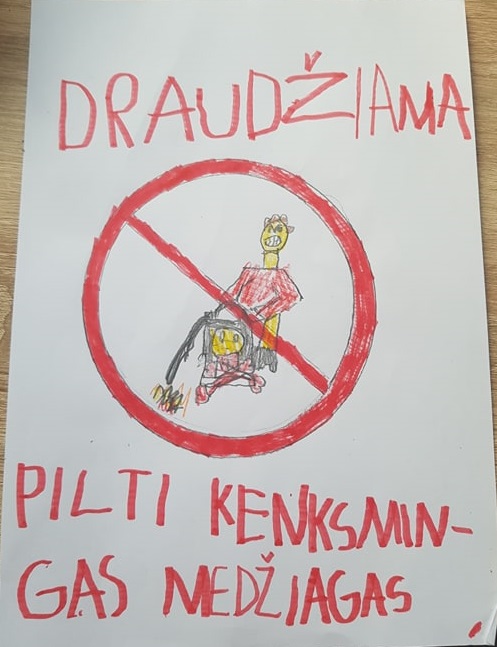 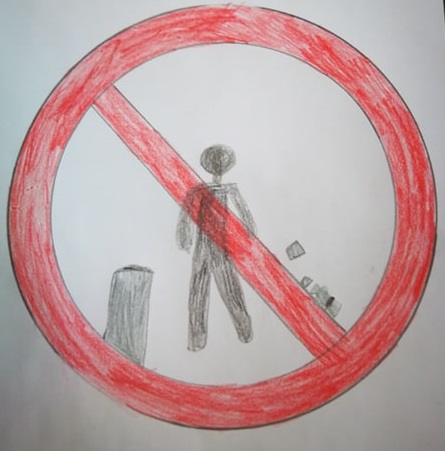 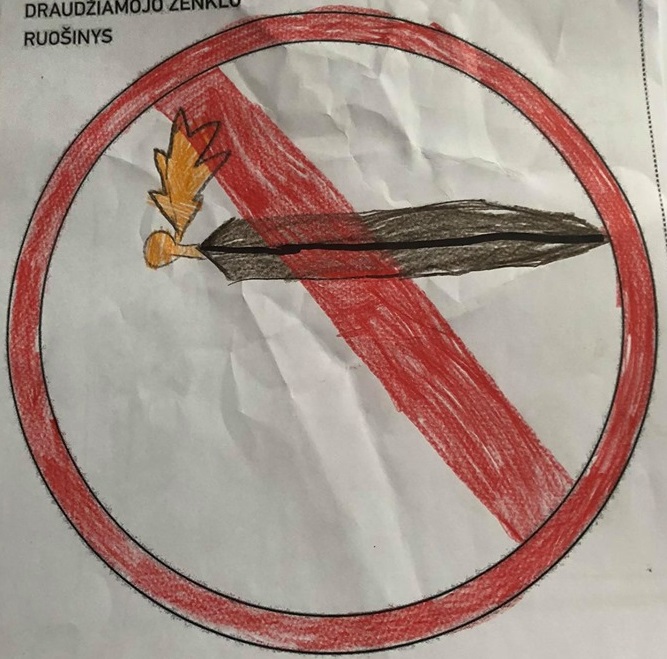 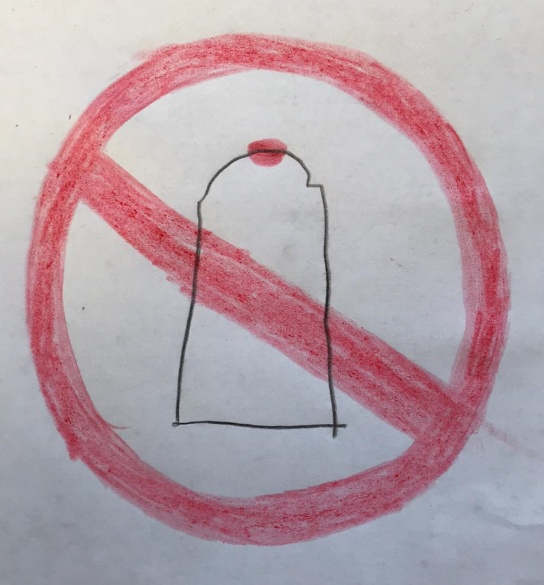 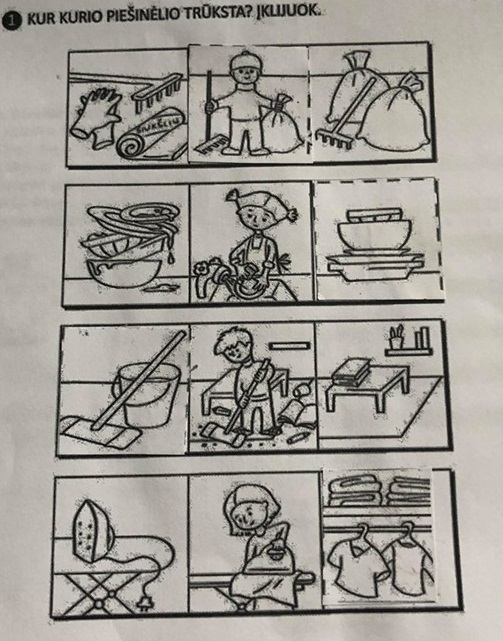 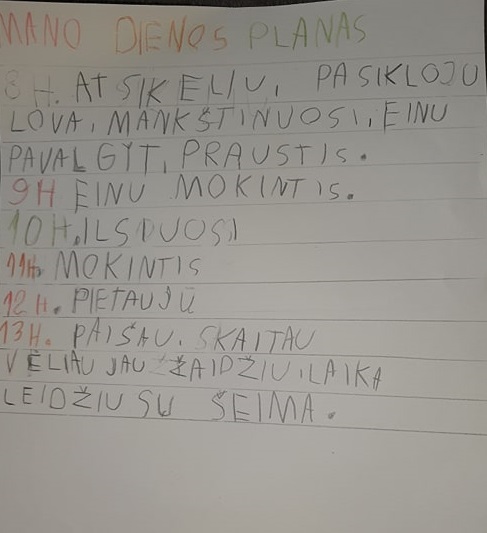 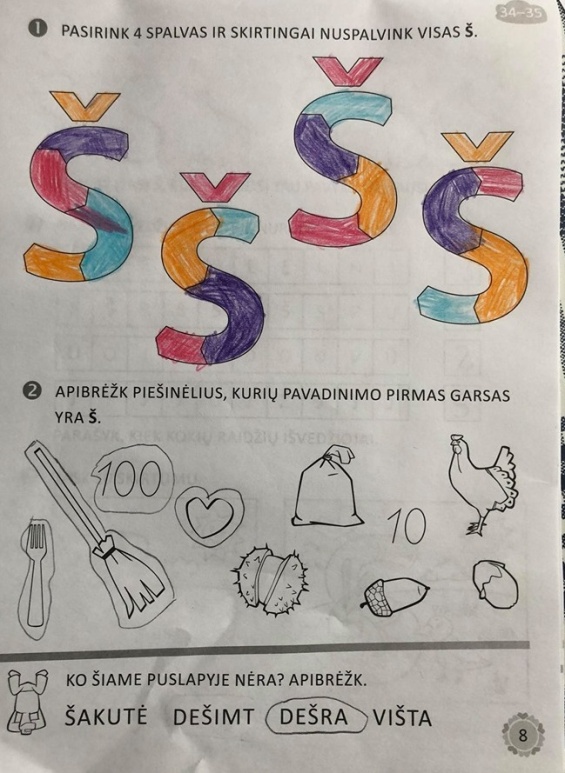 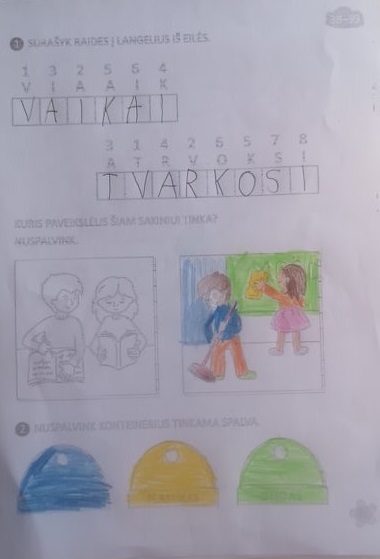 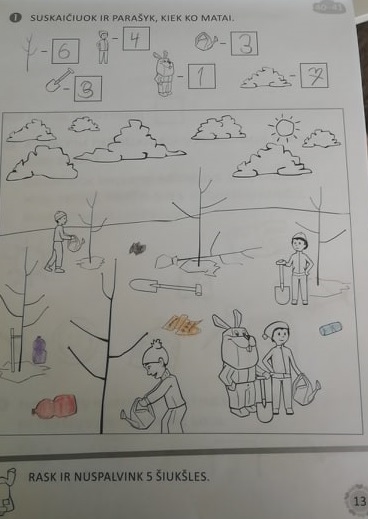 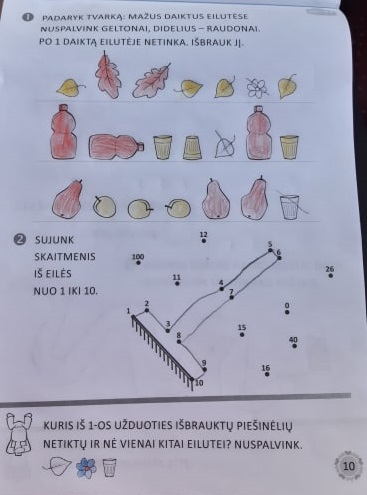 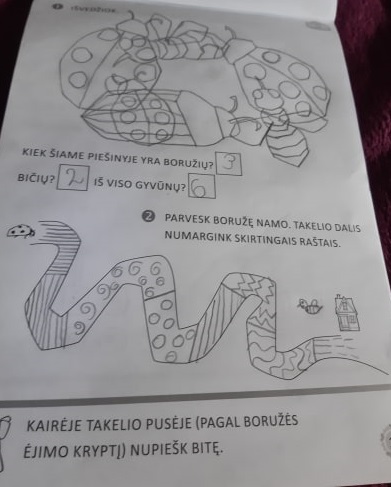 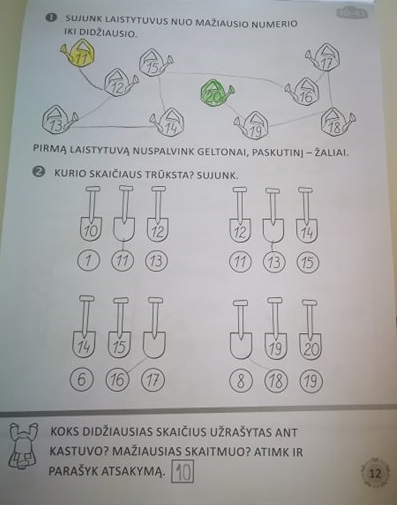 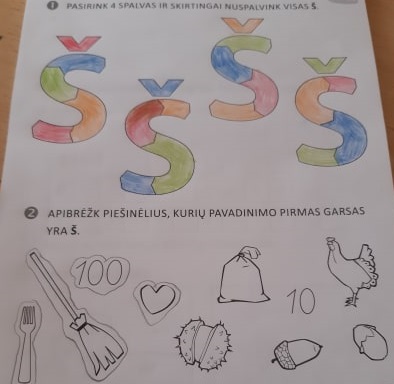 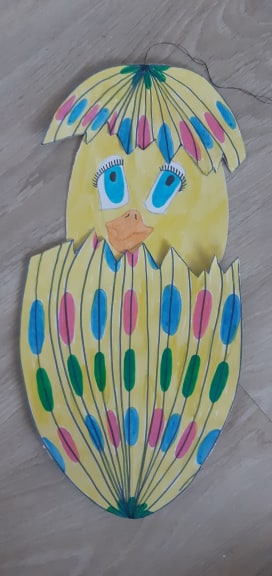 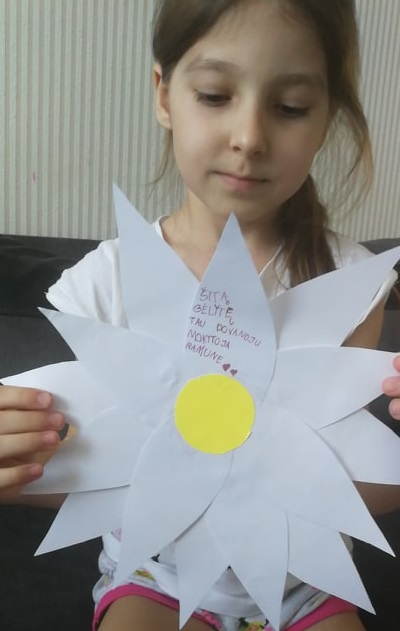 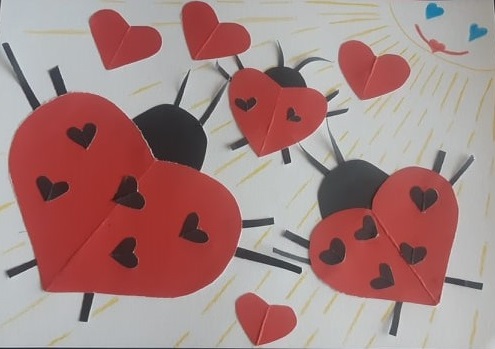 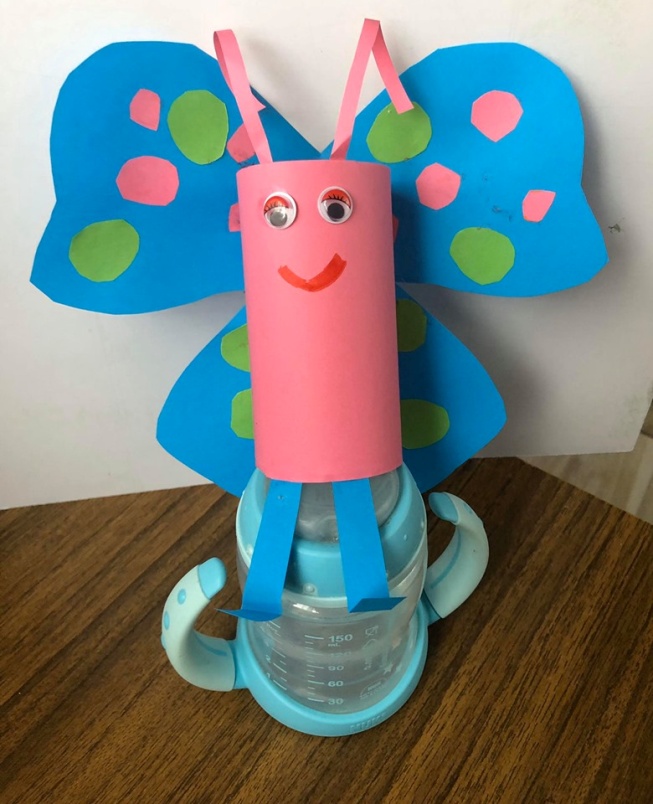 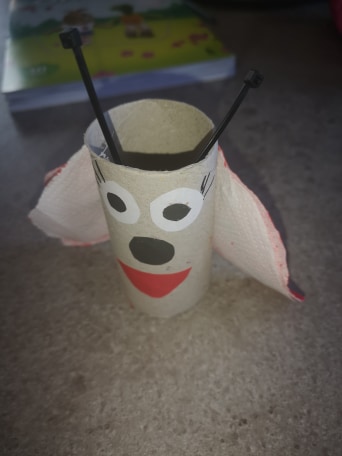 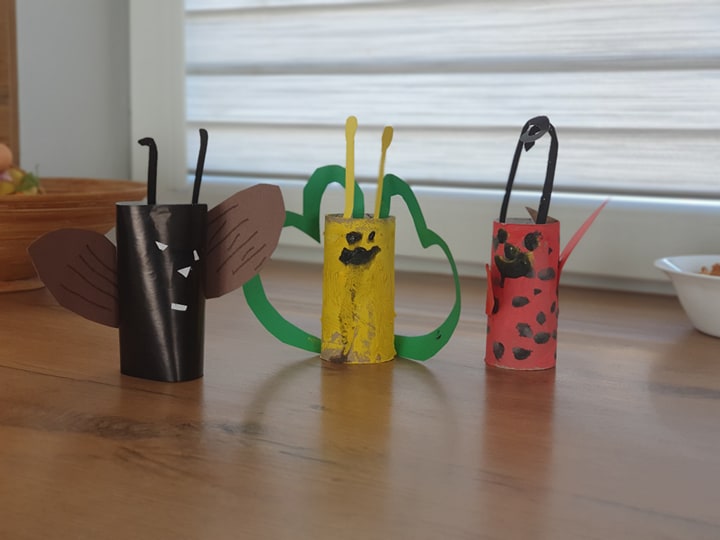 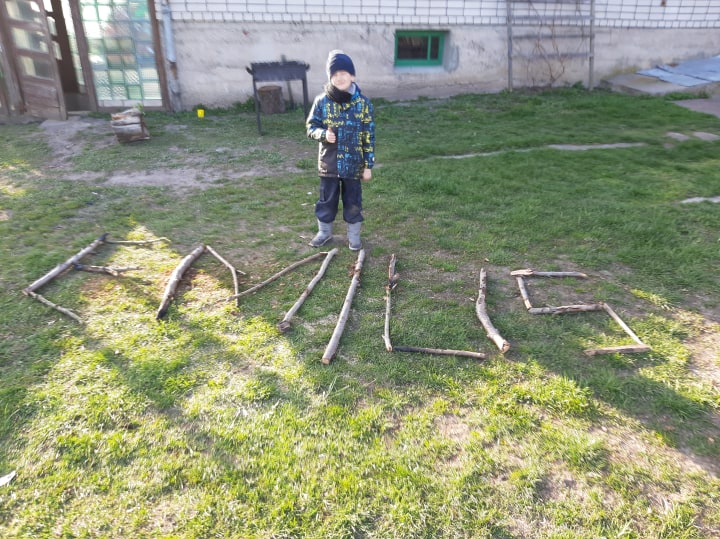 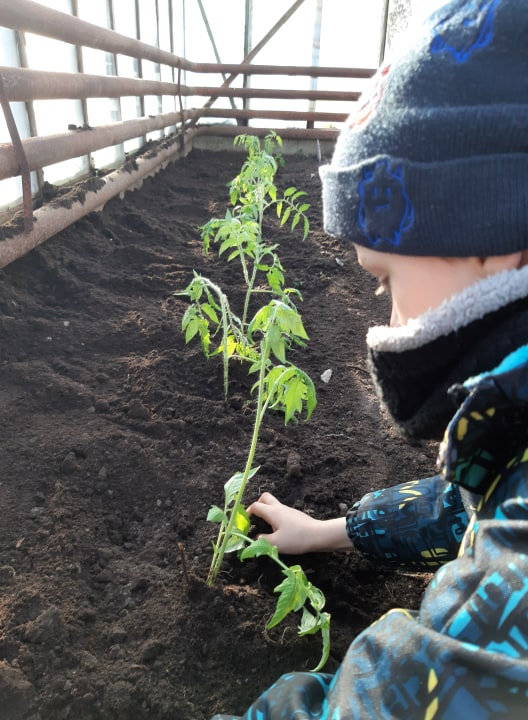 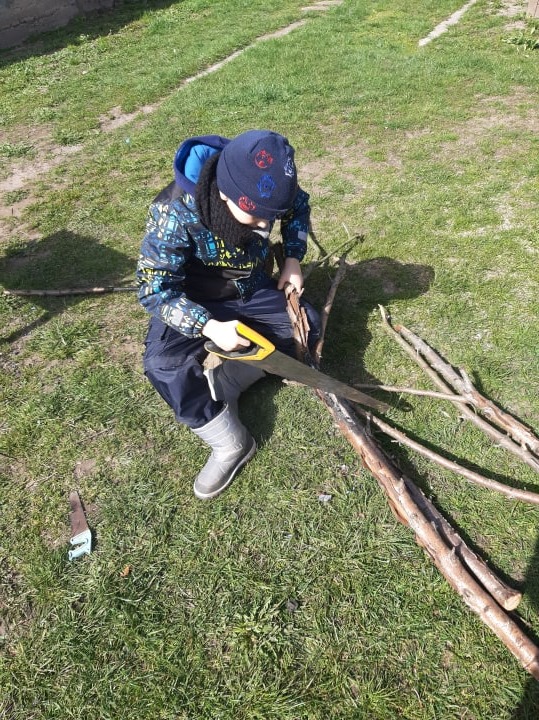 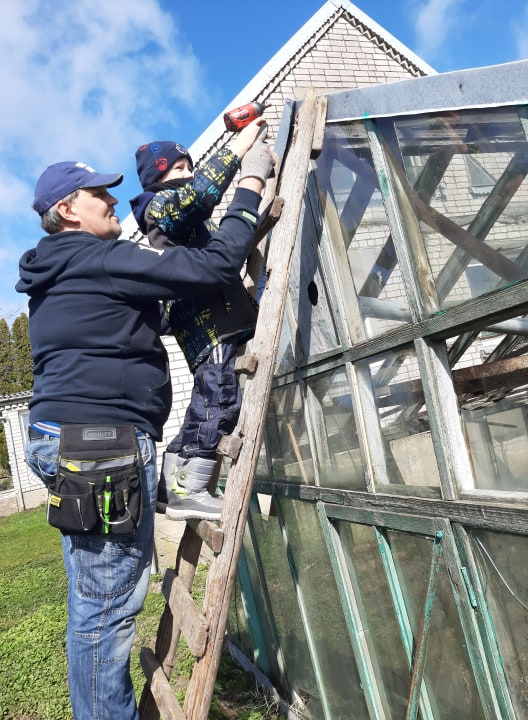 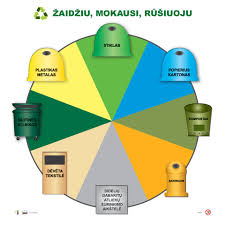